QIPSpart 1
Research Summer Series
Aug 2019
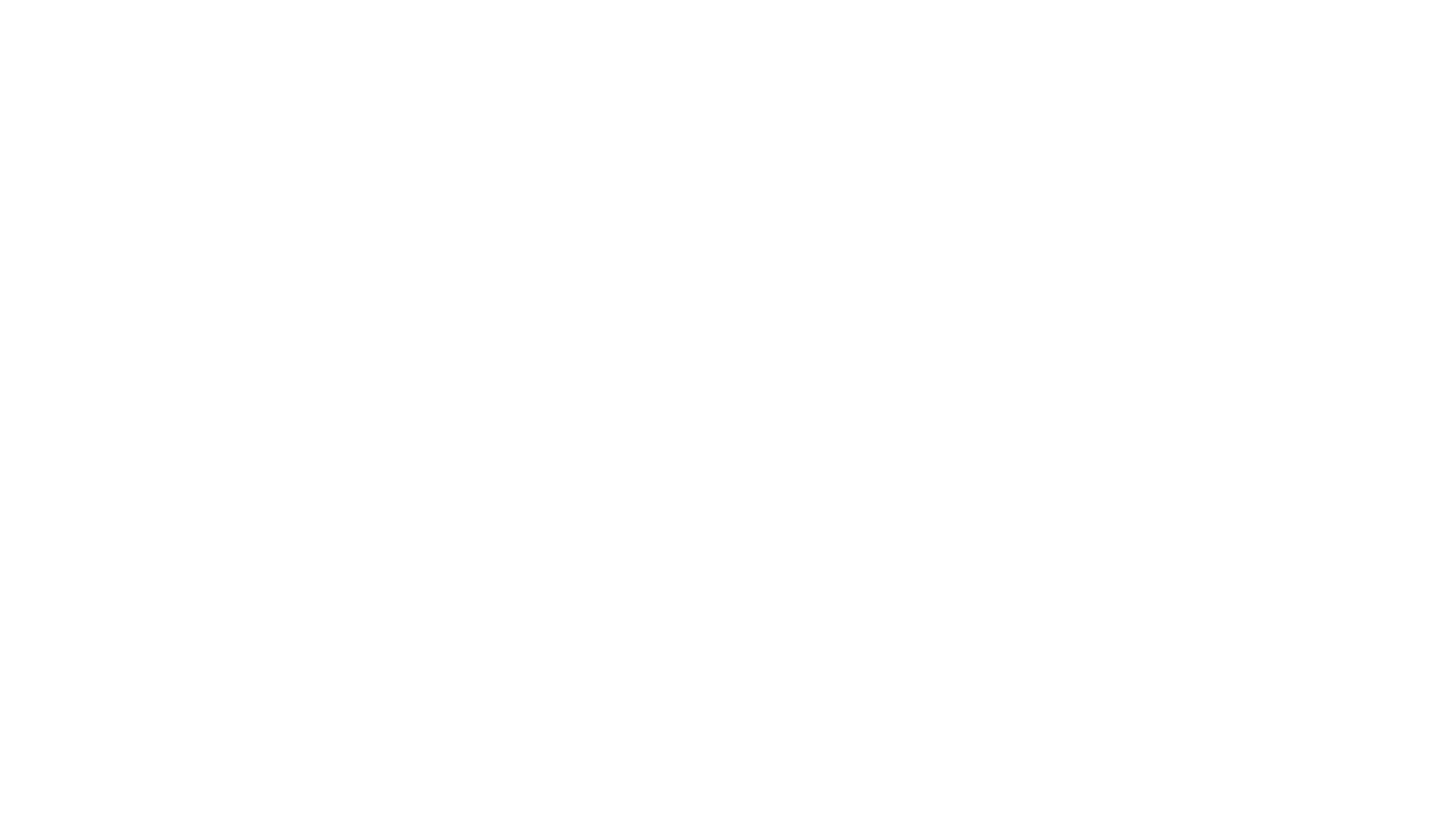 outline
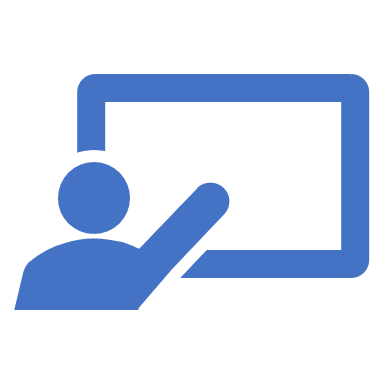 Introduction to QIPS
Basics of safety culture
Root cause analysis
Systems versus Individual
Case study 
Summary
Introduction to QIPS
https://www.youtube.com/watch?v=jq52ZjMzqyI
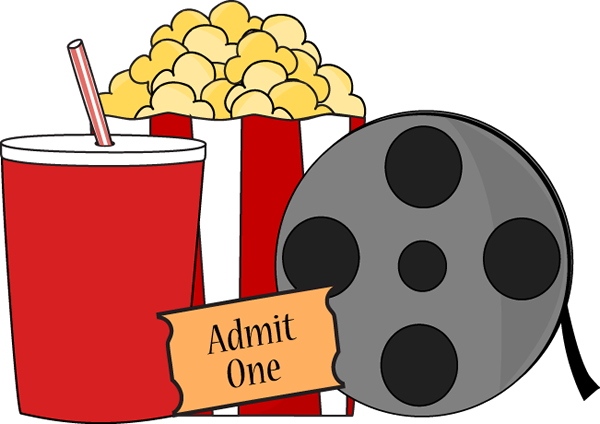 What defines Quality Health Care?
Safe:  Care should not harm the patients it is intended to help. 

Effective:  Care should be evidence-based. 

Person-centred:  Care should be respectful, responsive and aligned to patient values and needs. 

Timely: Care should be given at the right time, and minimize delays. 

Efficient: Care should minimize waste and be cost-effective. 

Equitable: Equal quality care for all.
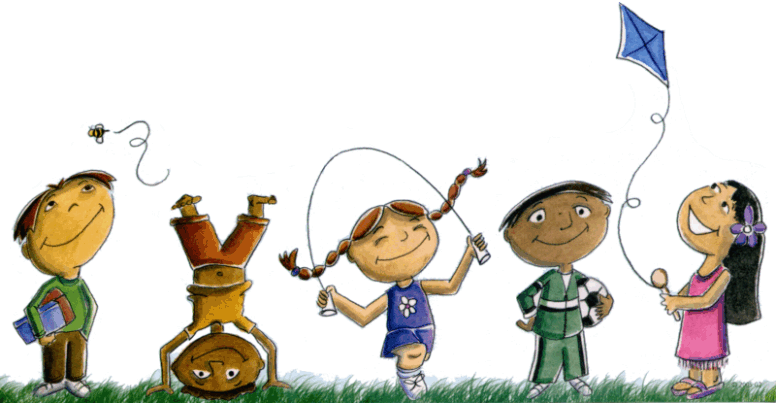 Culture (n):
the beliefs, customs, arts, etc., of a particular society, group, place, or time
Culture of safety and quality
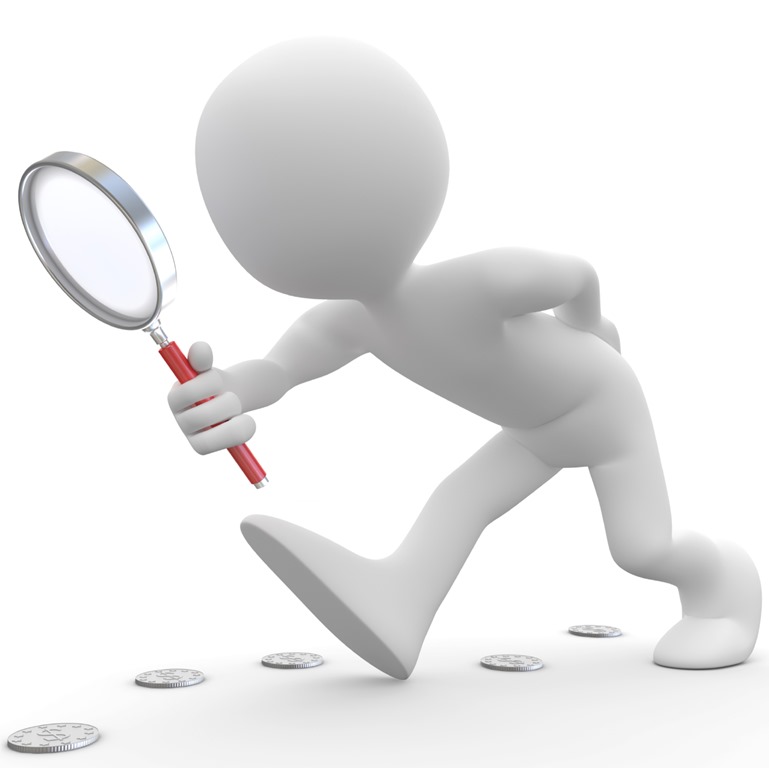 Error reporting : 
responsibility vs. weapon 

Investigation of events:  
opportunity to improve vs. reason to punish

Is the focus of discussion: 
system vs. individual
Culture of safety and quality
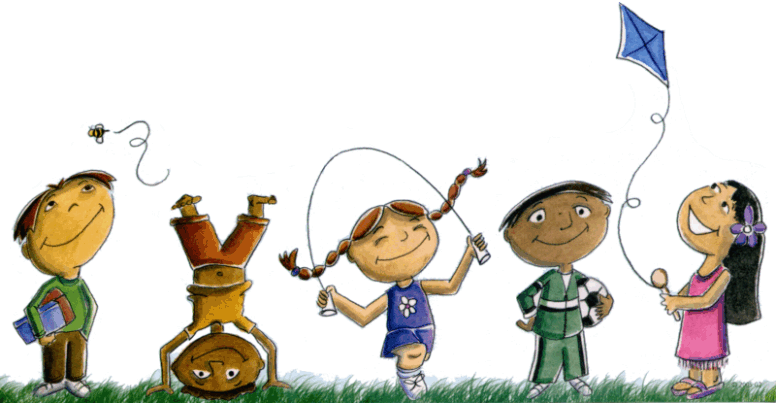 Culture drives safe care delivery  
Culture is about behaviors 
Domains of behaviors include: 
Teamwork communication 
Professionalism 
Response to errors
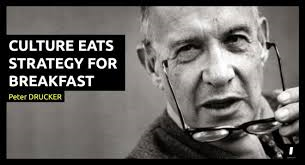 Culture in the Learning Environment
Beyond the written or spoken beliefs about quality or safety

Is there a Hidden Curriculum?

Are there unspoken, unofficial set of beliefs that govern behavior in the clinical setting  

What is the culture in the practice environment?  

Why is it important? 

second victim
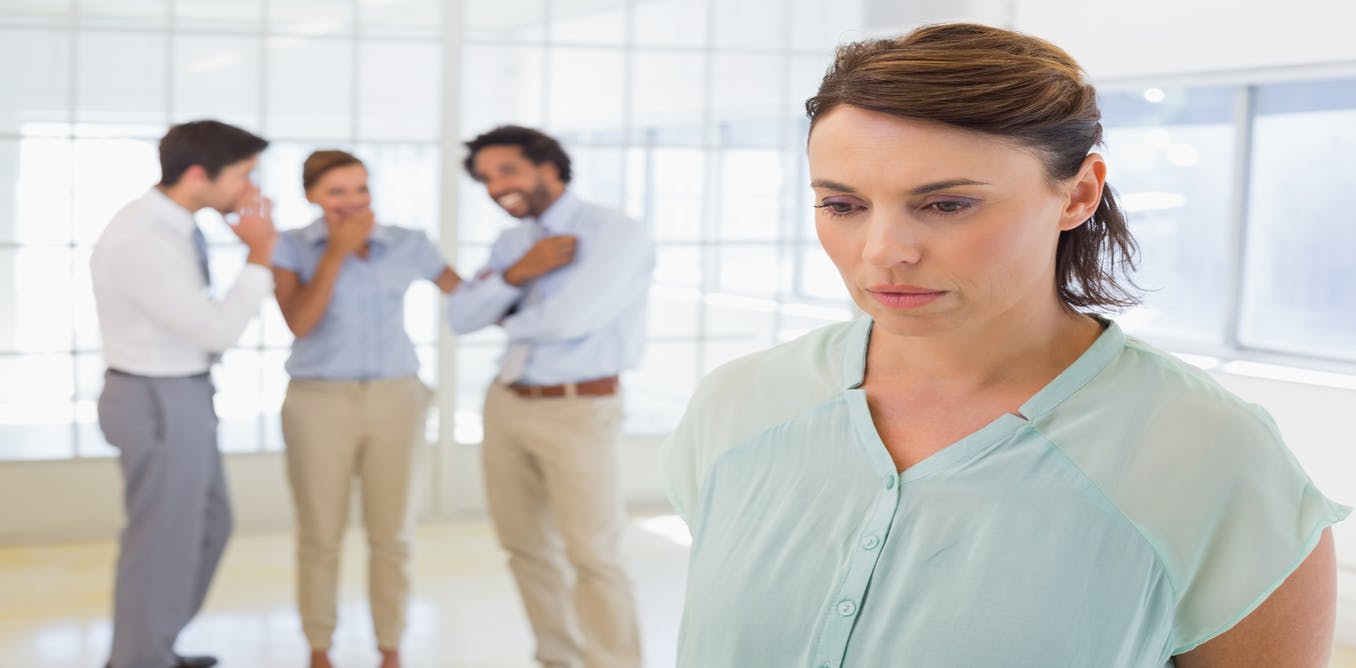 Verbal  or physical  threats		
Reluctance/refusal  to  answer questions,	
Refusal to answer pages   or   calls	
Impatience with questions	
Condescending language or  intonation
Disruptive behaviors
In in next few minutes….
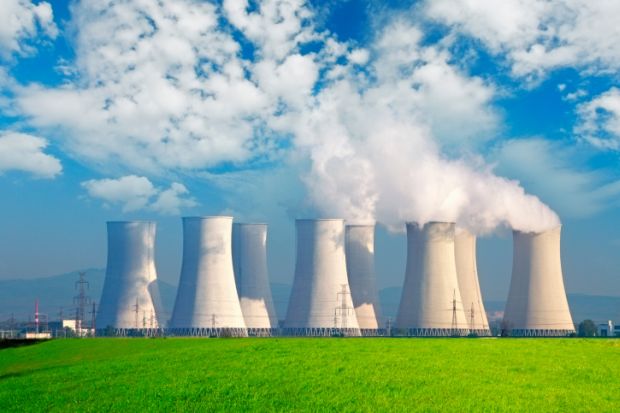 Quality Improvement: Systems can be made safer by design
Research and experience outside of health care have shown us that complex systems can be made safer by design [Nolan 2000, Reason 2000]
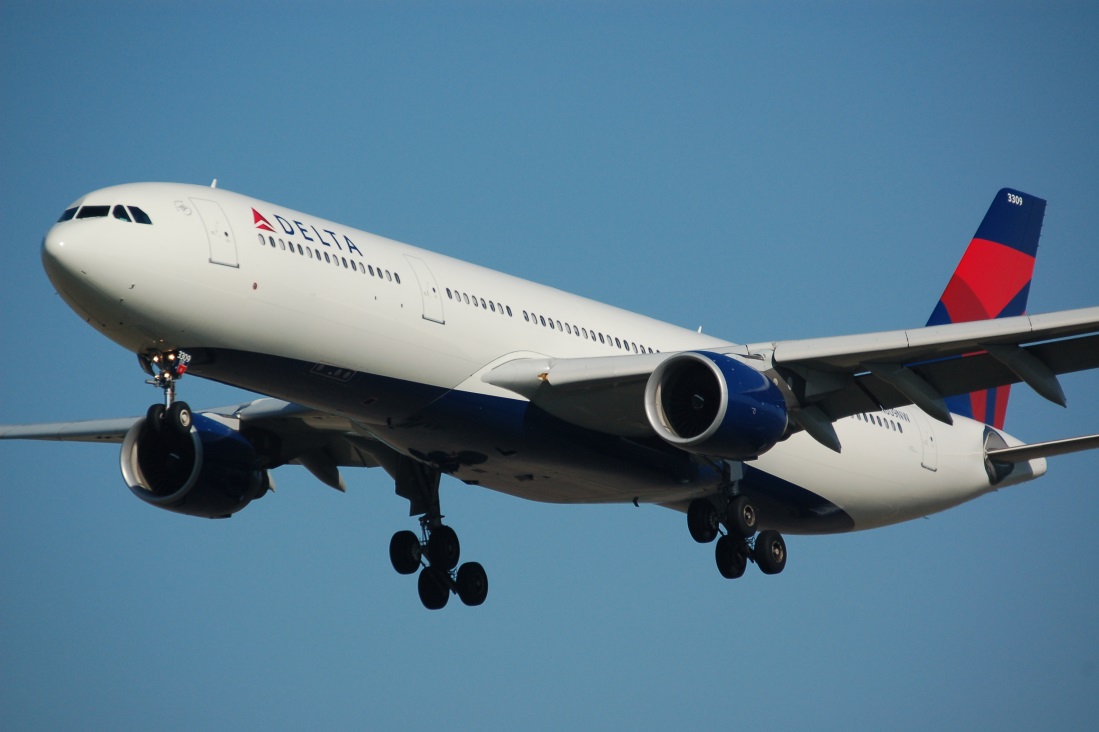 Definitions
Root cause analysis (RCA)
a systematic review of an event to determine the fundamental deficiencies (contributing factors) that lead to the incident or near miss  
The term “root cause analysis”  is misleading
Implies that one “root cause” is responsible for adverse events 
There are almost always multiple contributing factors, no one of which alone is the root cause 
“Contributing factors analysis” or “systems analysis” might be better terms
RCA should be both  Systematic and Comprehensive
Focus should be broader/deeper than obvious or proximate causes
Example:  natural inclination to stop an investigation of a medication error after discovering that one nurse did not read a medication label carefully 

RCA process forces one to examine all levels of an organization—not just a single health care provider’s behavior
Scrutinize important factors such as management decisions, staffing policies, equipment design, etc.
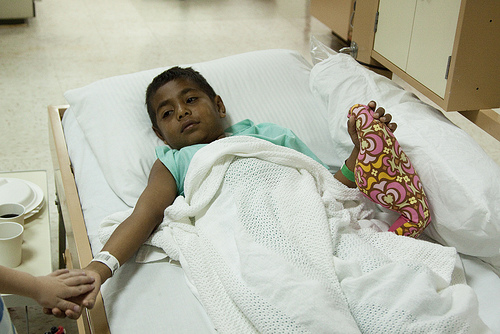 Case Example: Johnnie
A 5 year old boy undergoes a planned nephrectomy for Wilms Tumor
Intraoperative Course is uncomplicated 
Patient awakens in the Post Anesthesia Care Unit and mother asks nurses why his left side is bandaged when he was supposed to have undergone right nephrectomy
What is your first reaction?
Consider 2 alternatives 
Is there someone to blame?
Can we approach this with non-punitive learning?
Root Cause Analysis video
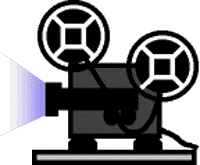 https://www.youtube.com/watch?v=nAjlLr-5sy0
The Root Cause Analysis
Systematic Why Why Why???
Ask a series of “WHY” questions: 
WHY did the nurse do….?
 WHY did the surgeon use….? 
WHY did the nurse ask for ? 
WHY did the trainee…..? 

Counter the tendency to focus on the obvious causes proximate to the adverse event   
Gather information from a variety of sources   
Address factors at all levels of an organization
Ensure that broader (and often more important) systemic factors receive adequate scrutiny 
Draw a RCA causal map and/or fishbone map
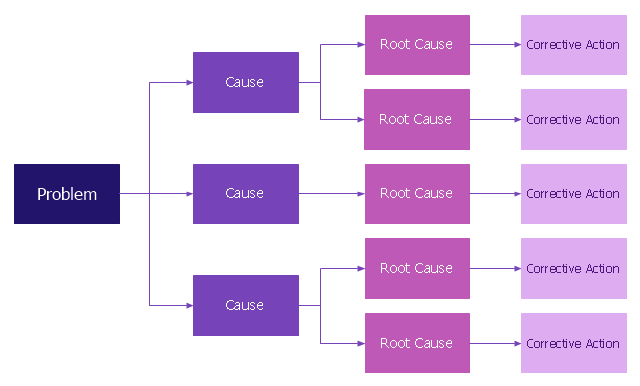 RCA Causal Map
Root Cause Analysis Map (fishbone diagram)
ExamineContributing Factors
No single root cause
Rather, a complex web of causes
Easy and natural for us to focus on the “active failures” or actions that directly caused an adverse event 
However, other factors make the active failures more likely to occur and are Less obvious, perhaps, but even more important
Human Errors
Contributing Factors
Institutional
Regulatory context
Medico-legal environment

Organization and management
Financial resources, constraints 
Policy standards and goals
Safety culture and priorities 

Work environment 
Staffing levels and mix of skills 
Patterns in workload and shift 
Design, availability, and maintenance of equipment
Administrative, managerial support
Team 
Oral, written communication 
Supervision and willingness to seek help 
Team leadership 
Individual staff member
Knowledge and skills
Motivation and attitude
Physical and mental health
Task
Availability and use of protocols
Availability and accuracy of data
Patient
Severity of illness
Language and communication
Personality and social factors
Corrective Action Planning….a hierarchy for remedial actions based on decreasing effectiveness
1.  Fix environmental problems
 2.  Forcing functions and constraints
 3.  Automation and computerization
 4.  Protocols, standards and information
 5.  Independent verification and redundancy
 6.  Rules and Policies
 7.  Education and information
RCA Summary
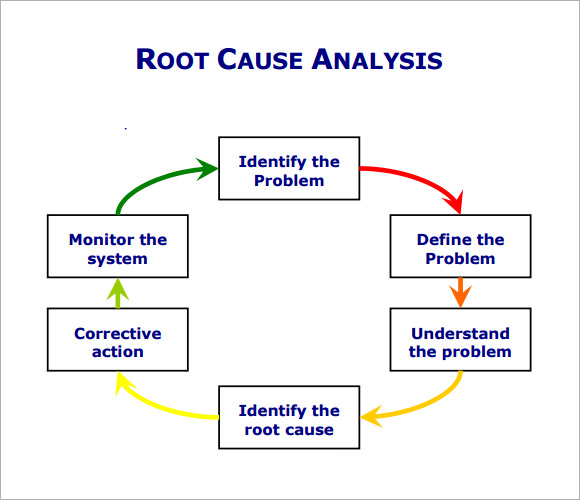 Systematic and thorough search for contributing factors
Forces one to look beyond the obvious
Goal is improvement
Focus is learning, not blaming
Supports the second victim
Leads to effective change
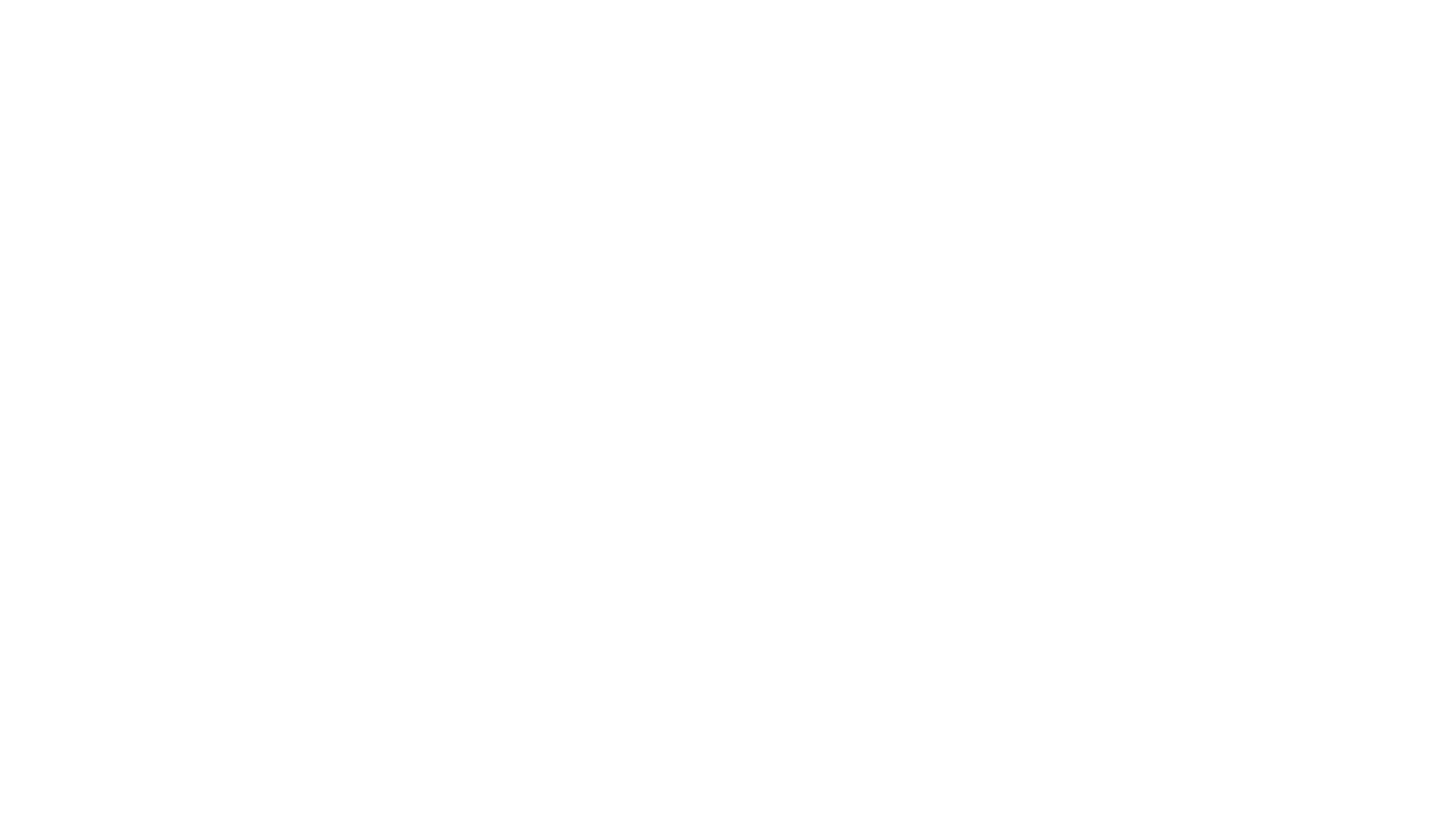 What we discussed
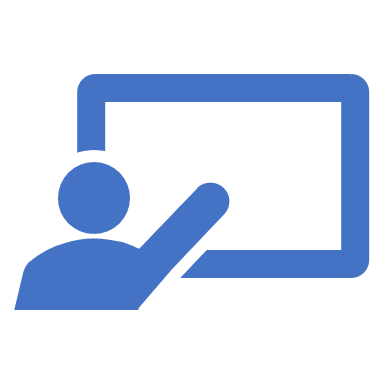 Introduction to QIPS
Basics of safety culture
Definitions: error, adverse event, near miss
Root cause analysis
Systems versus Individual
Human error
Contributing factors